TM05h Thermo-Mechanical Analysis
Zhongwei Wang, May 2023
Location
TM5h-1
MAX-PLANCK-GESELLSCHAFT | GENERALVERWALTUNG 		2
setup
TM05h has been identified as a region of interest as it is subjected to high fluxes from the plasma. 
TM05h has similar traits to the baffle modules in its design, despite being a target module. As such it is also constrained by the same limitations imposed on the baffle modules, namely:
Maximum allowable temperatures of the heat sinks must not exceed 500°C
Maximum cyclic mechanical equivalent strain increment amplitude in the steel pipe < 0.2%
The graphite surface has been divided into 5 different regions where each region is loaded until a temperature of 500°C is reached in the Heat Sinks.
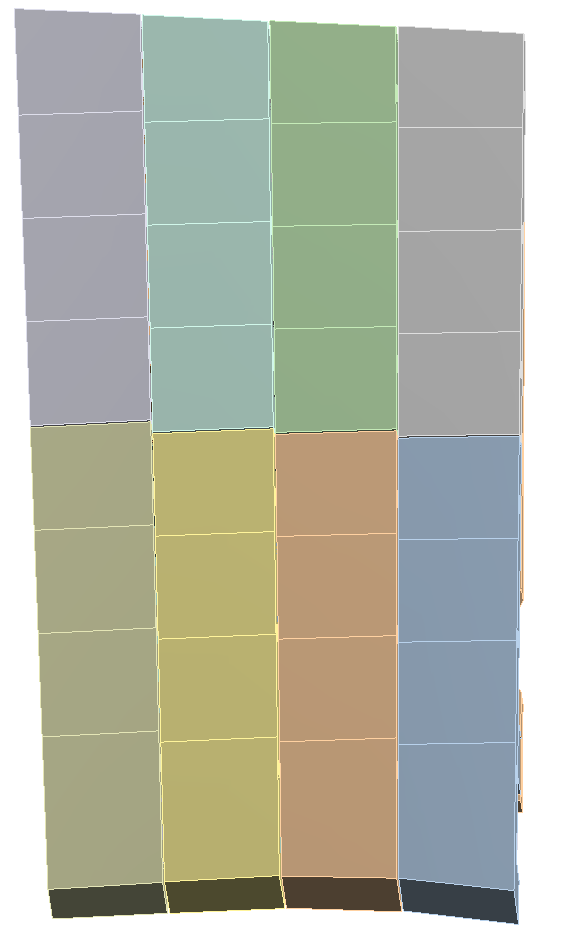 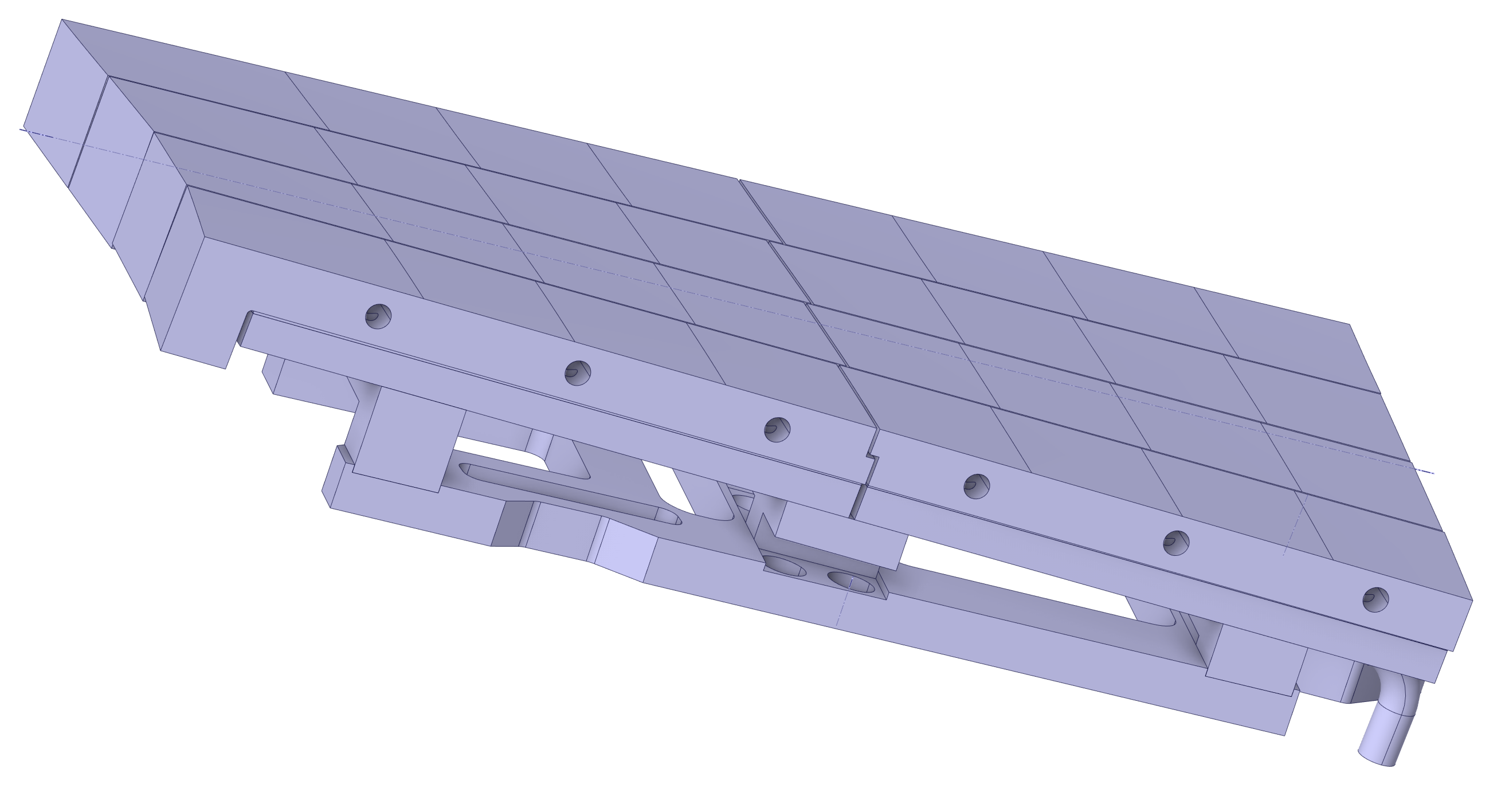 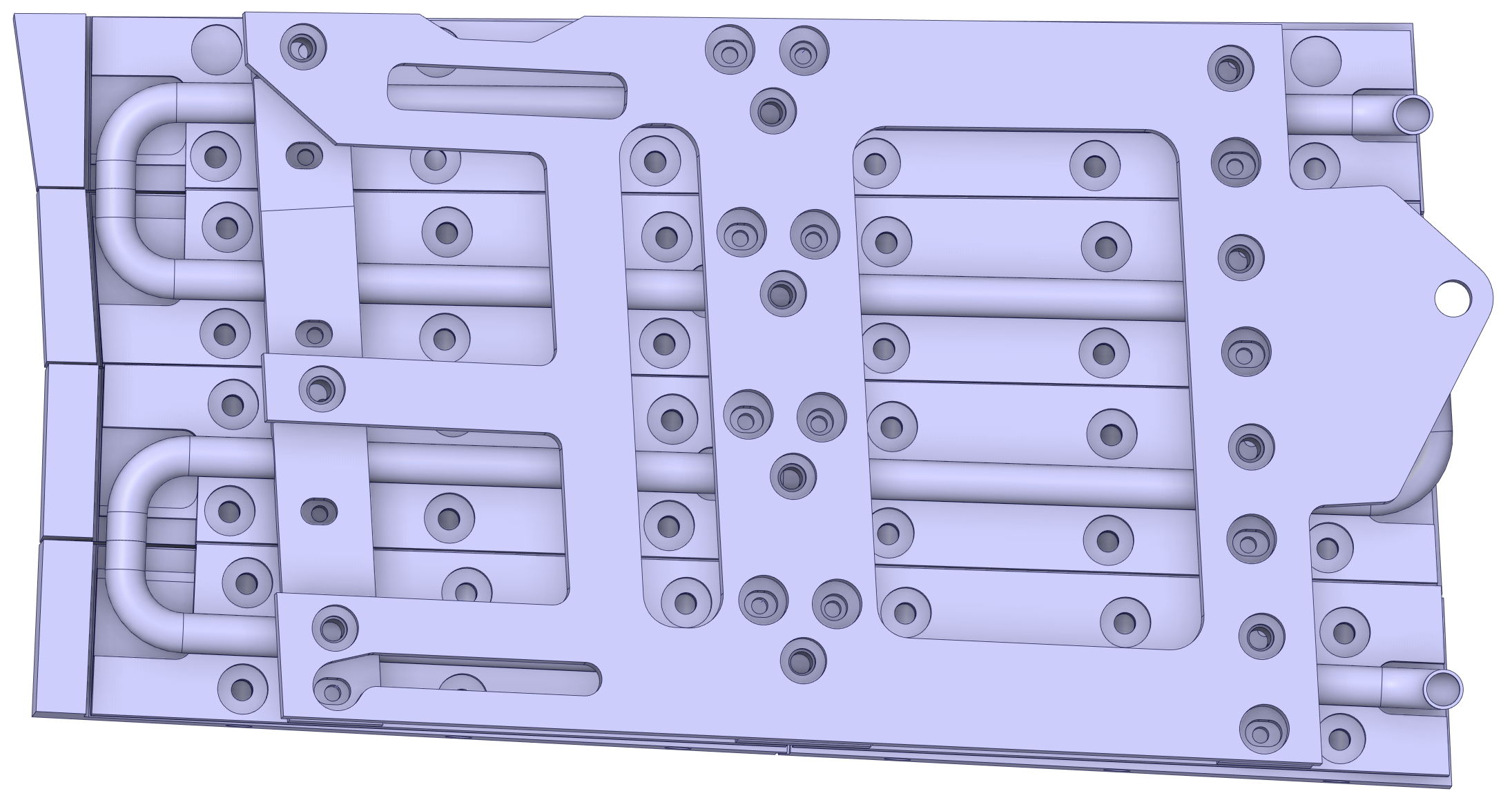 Region 5
Region 4
Region 3
Region 2
Region 1
MAX-PLANCK-GESELLSCHAFT | GENERALVERWALTUNG 		3
Material Thermal properties
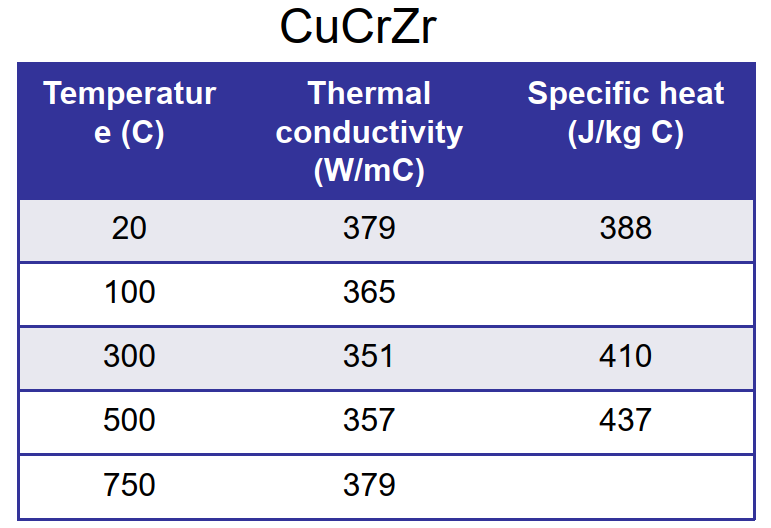 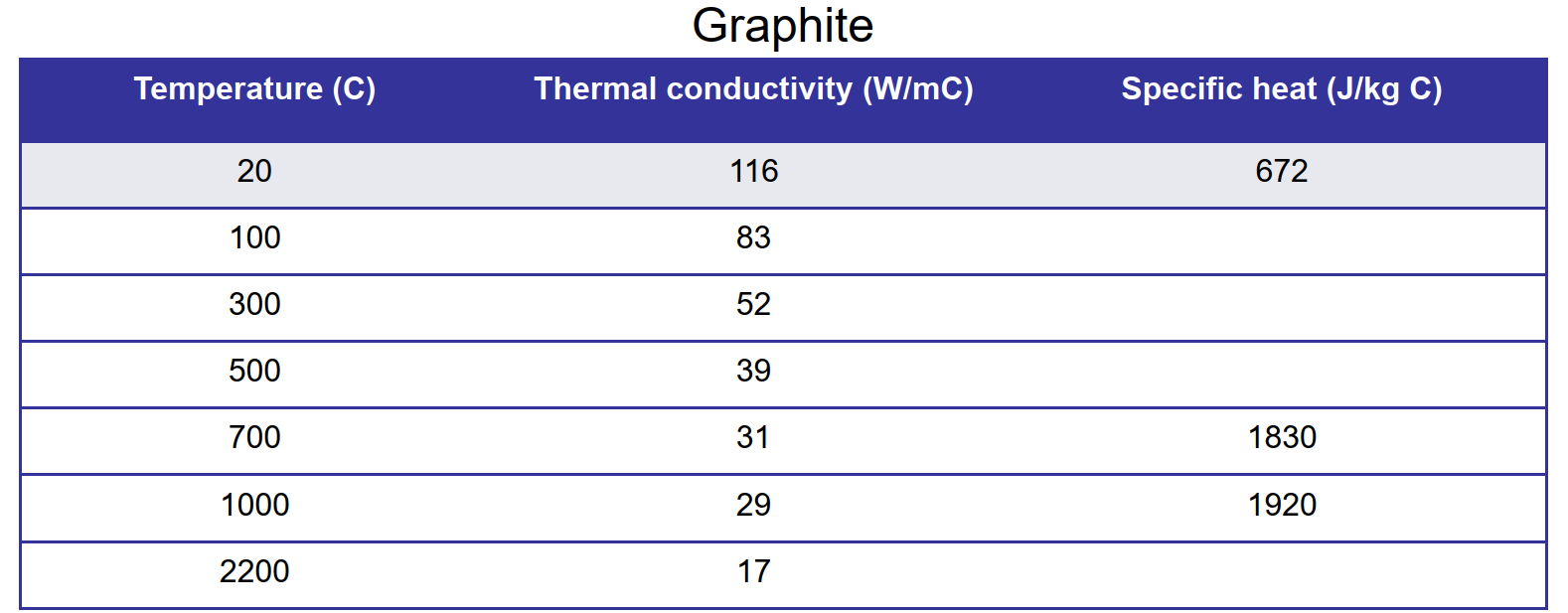 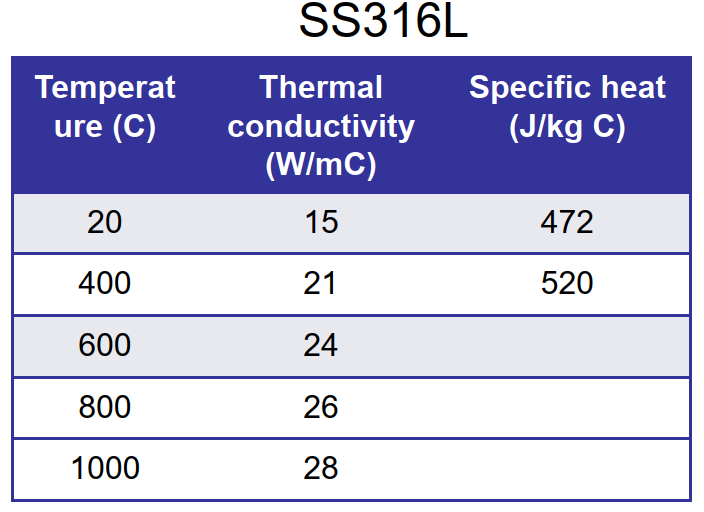 Sigraflex has orthotropic thermal conductivity. Each finger has been oriented accordingly.
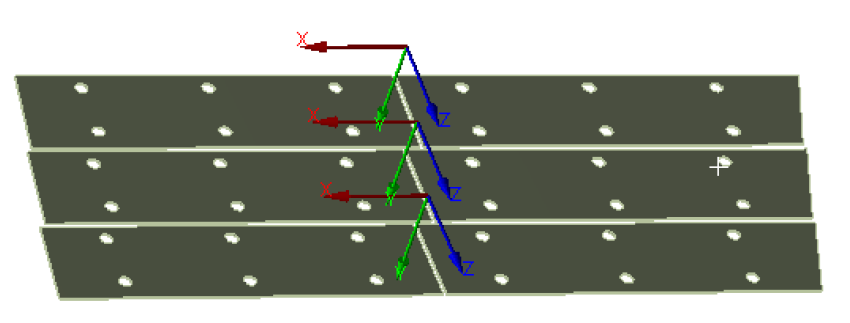 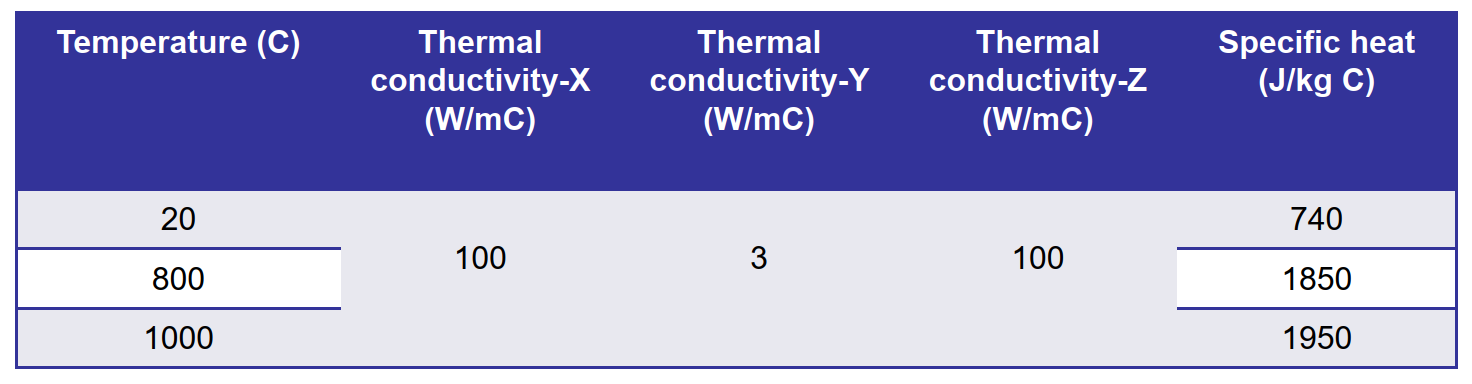 MAX-PLANCK-GESELLSCHAFT | GENERALVERWALTUNG 		4
Steady State Thermal Boundary conditions and loads
Heat flux applied as per the relevant case.
Radiation from tiles to ambient. Emissivity = 0.82 (1-AC-S0014). Ambient set to 200°C.
Radiation from heat sinks to ambient. Emissivity = 0.2. Ambient set to 80°C.
Radiation from supports to ambient. Emissivity = 0.255 (1-AC-S0014). Ambient set to 80°C.
Forced convective cooling. The heat transfer coefficient is temperature dependent and was experimentally determined for cooling pipes without twisted tapes.
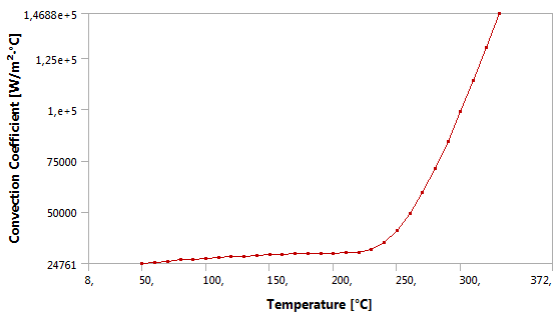 MAX-PLANCK-GESELLSCHAFT | GENERALVERWALTUNG 		5
3rd Paramertic study - Results summary
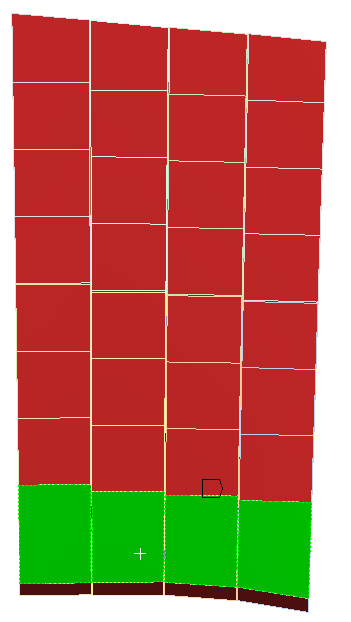 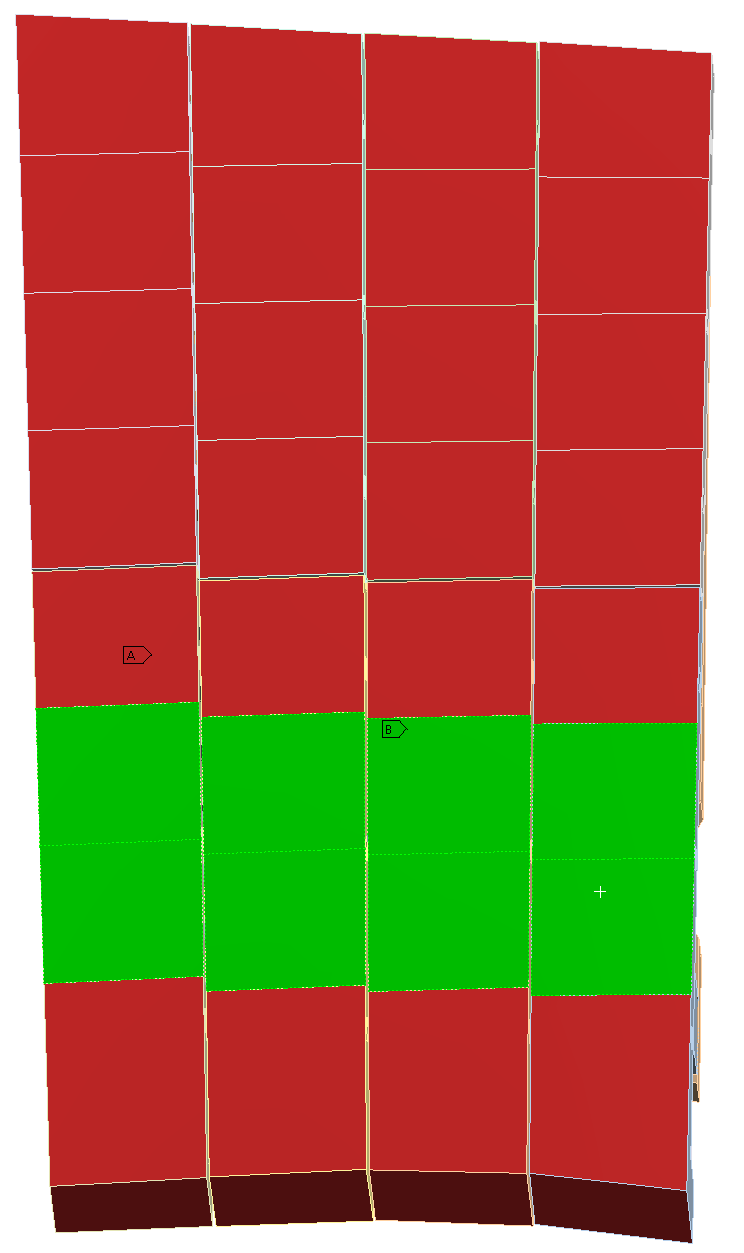 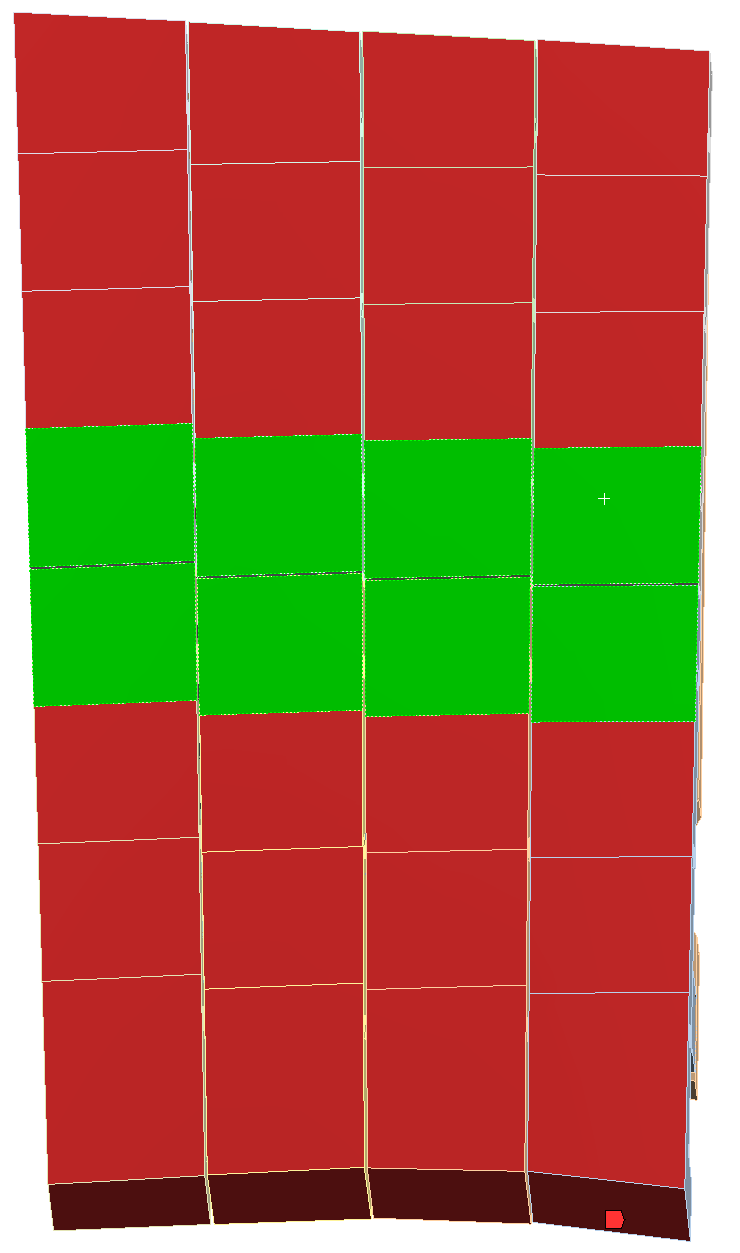 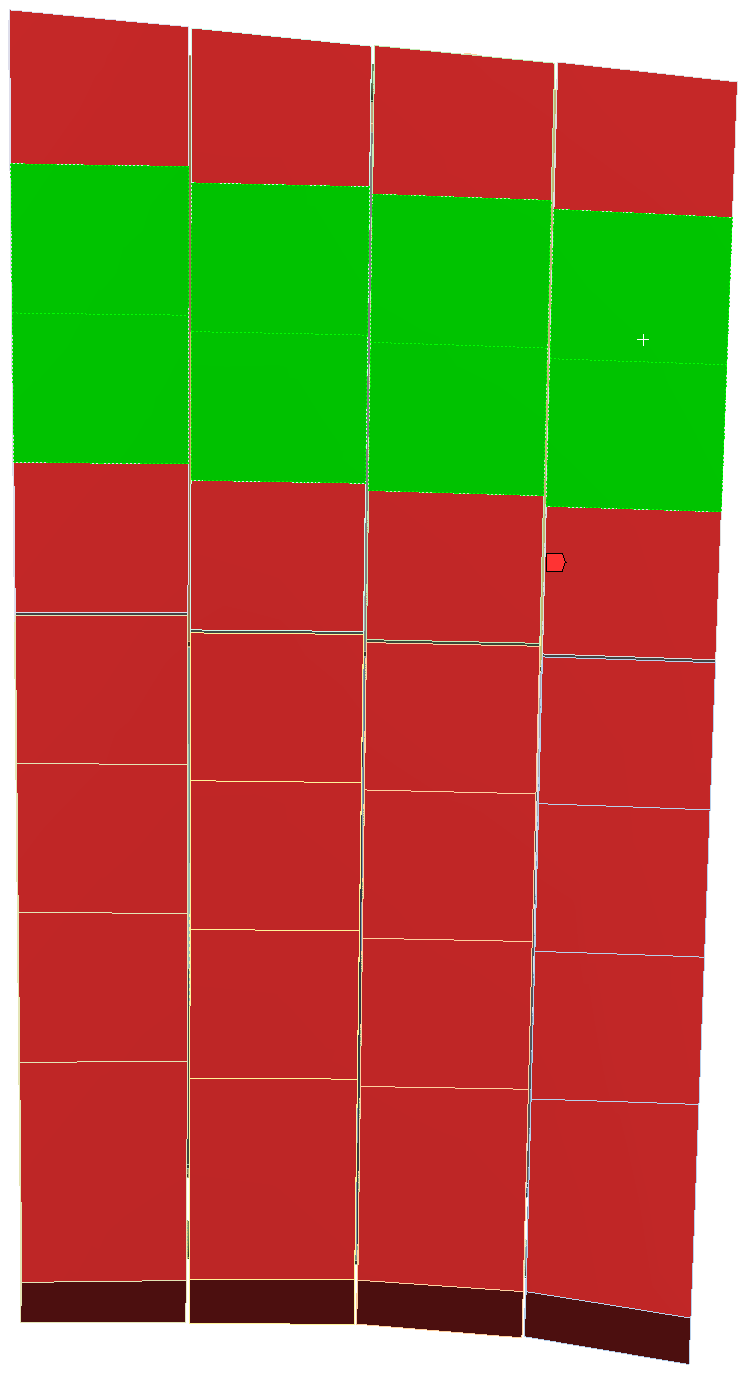 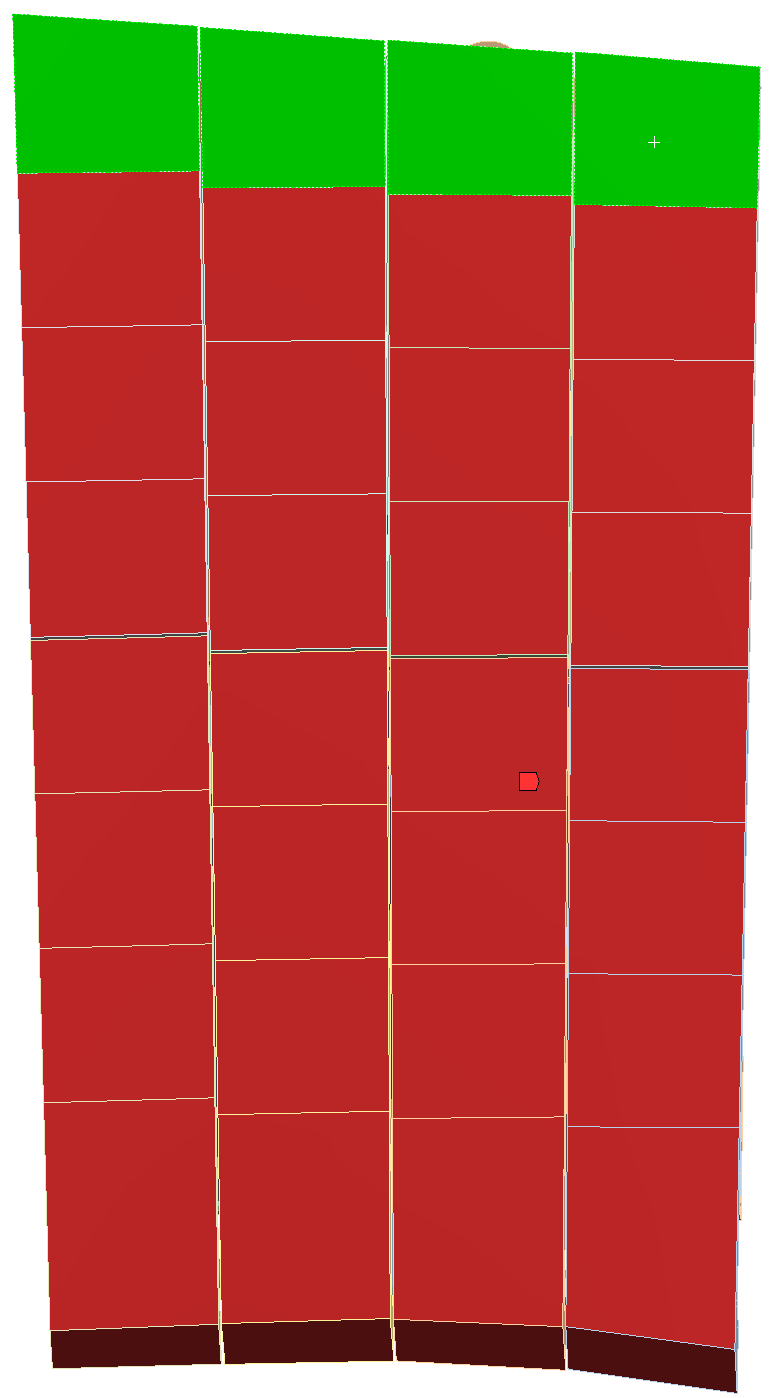 Local Heat Flux
Homogenoues Heat Flux
MAX-PLANCK-GESELLSCHAFT | GENERALVERWALTUNG 		6
Mechanical ANALYSIS – as build
x
Connection allows for translation in the x-direction
Connection allows for translation in the x-direction
Connection allows for translation in the x-direction
Fixed connection
MAX-PLANCK-GESELLSCHAFT | GENERALVERWALTUNG 		7
Mechanical analysis – ansys translational joints
All joints represented here, have a dgree of freedom in the x-direction.
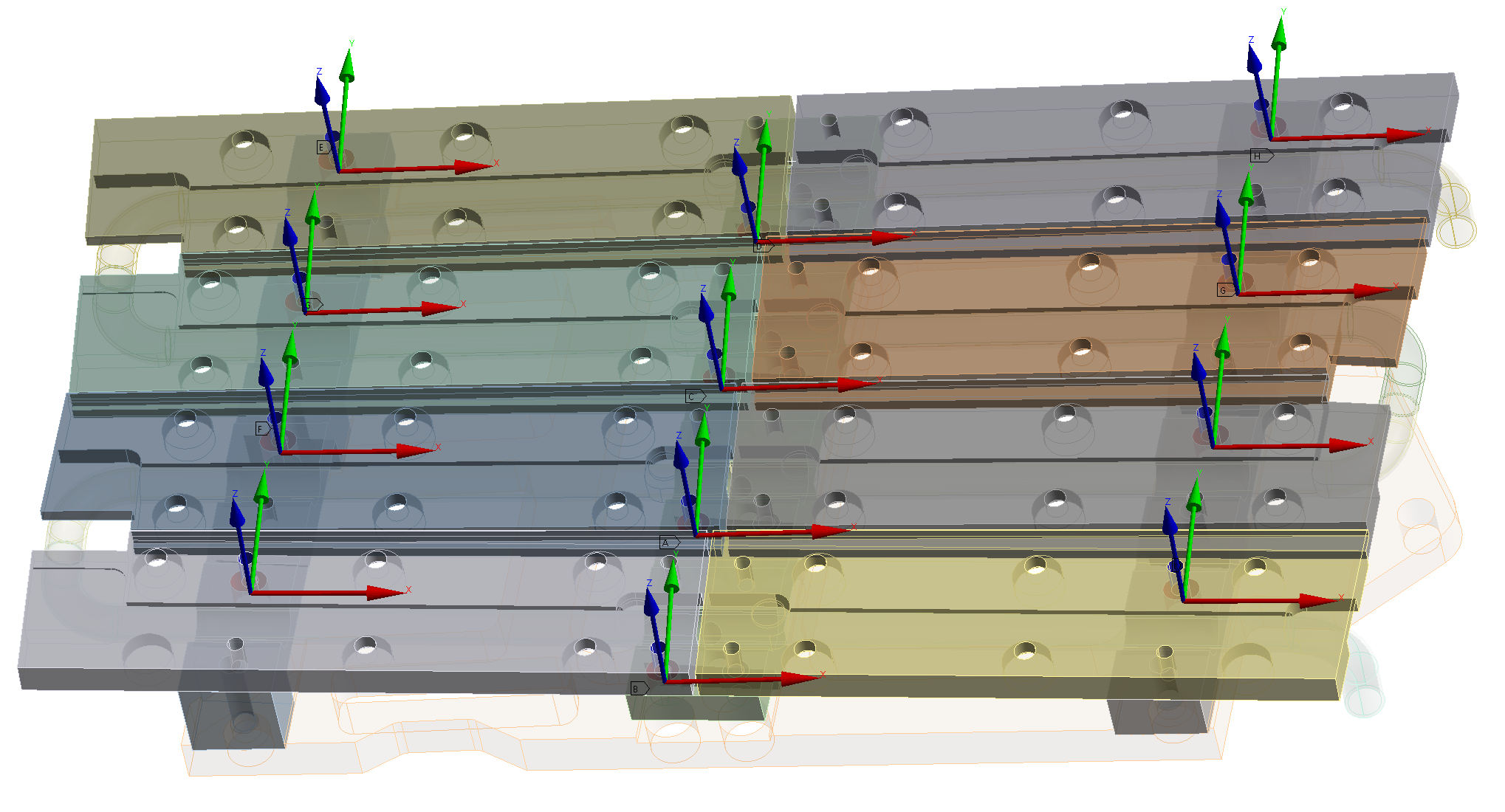 MAX-PLANCK-GESELLSCHAFT | GENERALVERWALTUNG 		8
Mechanical analysis – ansys fixed joints
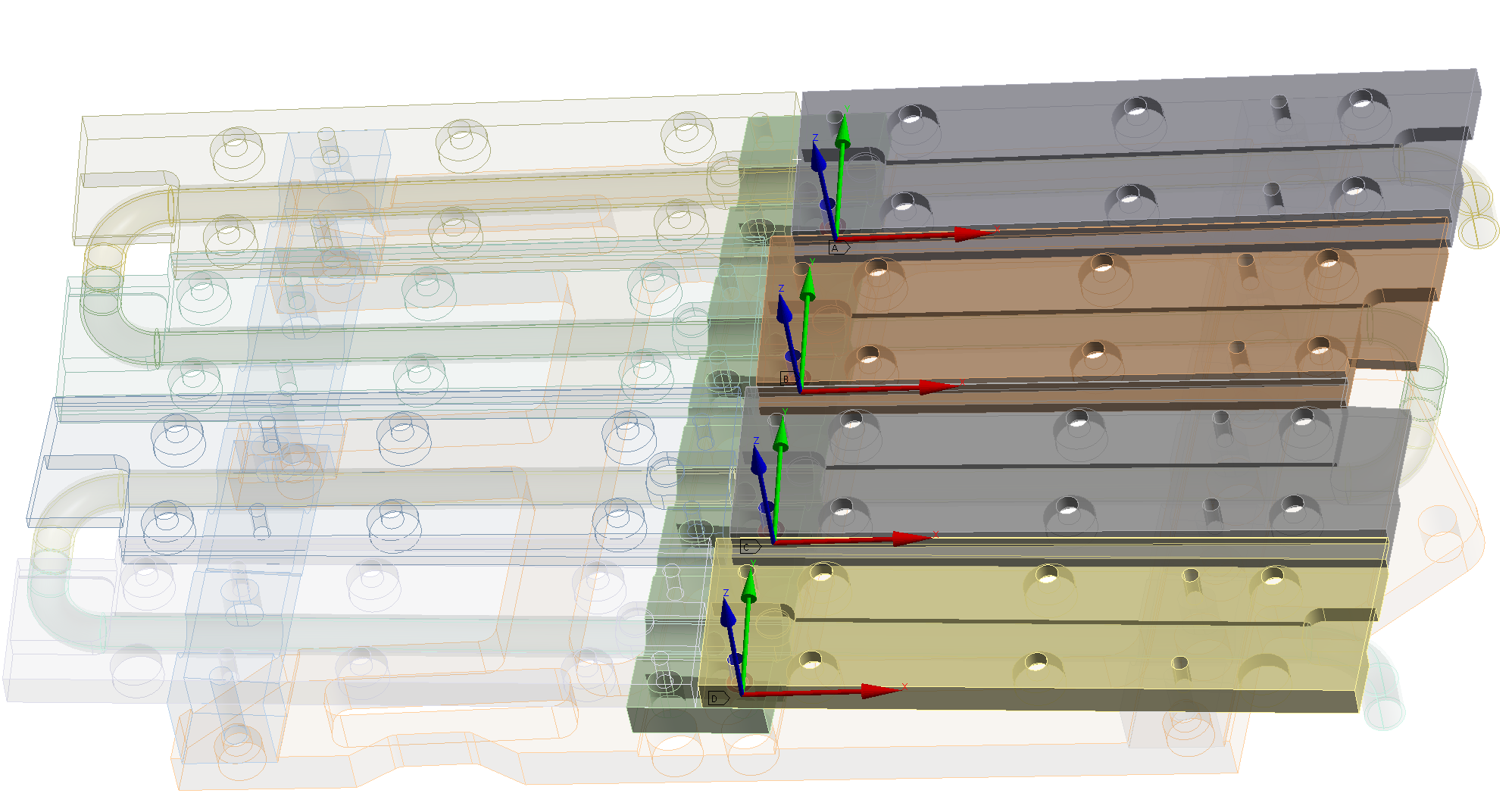 All joints represented here, are fixed in all degrees of freedom.
MAX-PLANCK-GESELLSCHAFT | GENERALVERWALTUNG 		9
Mechanical analysis – support connections
Bonded surfaces.
MAX-PLANCK-GESELLSCHAFT | GENERALVERWALTUNG 		10
mesh
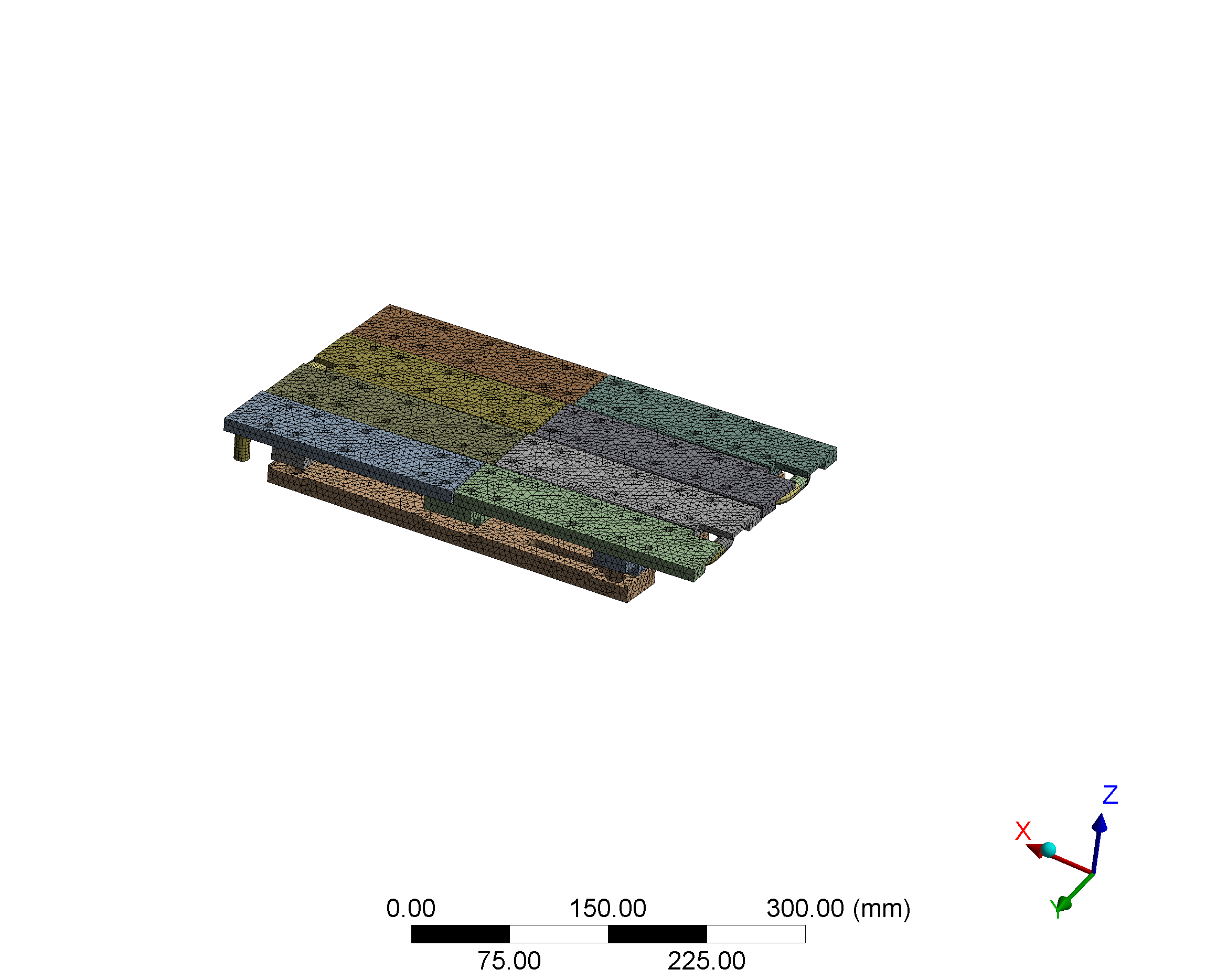 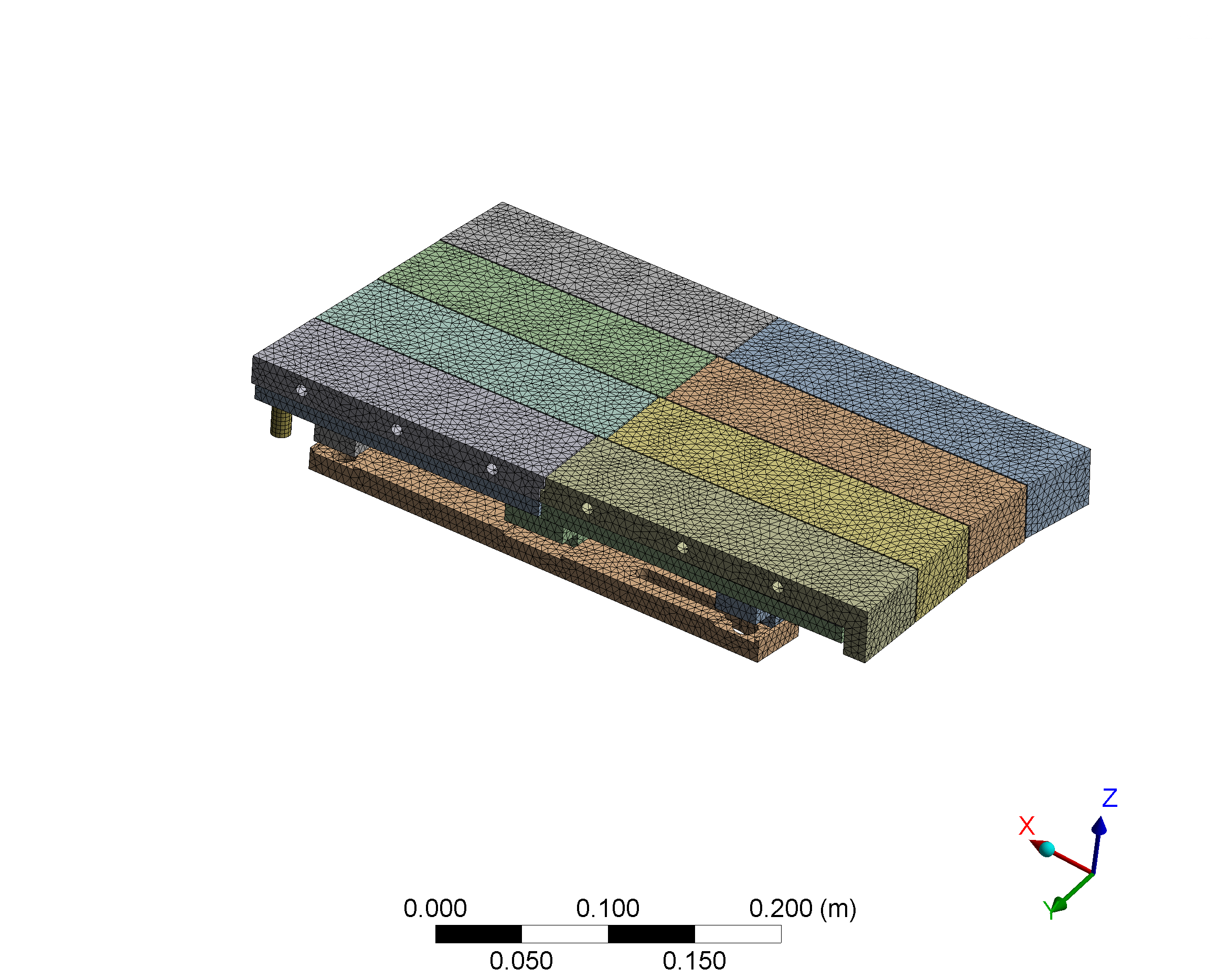 Structural model
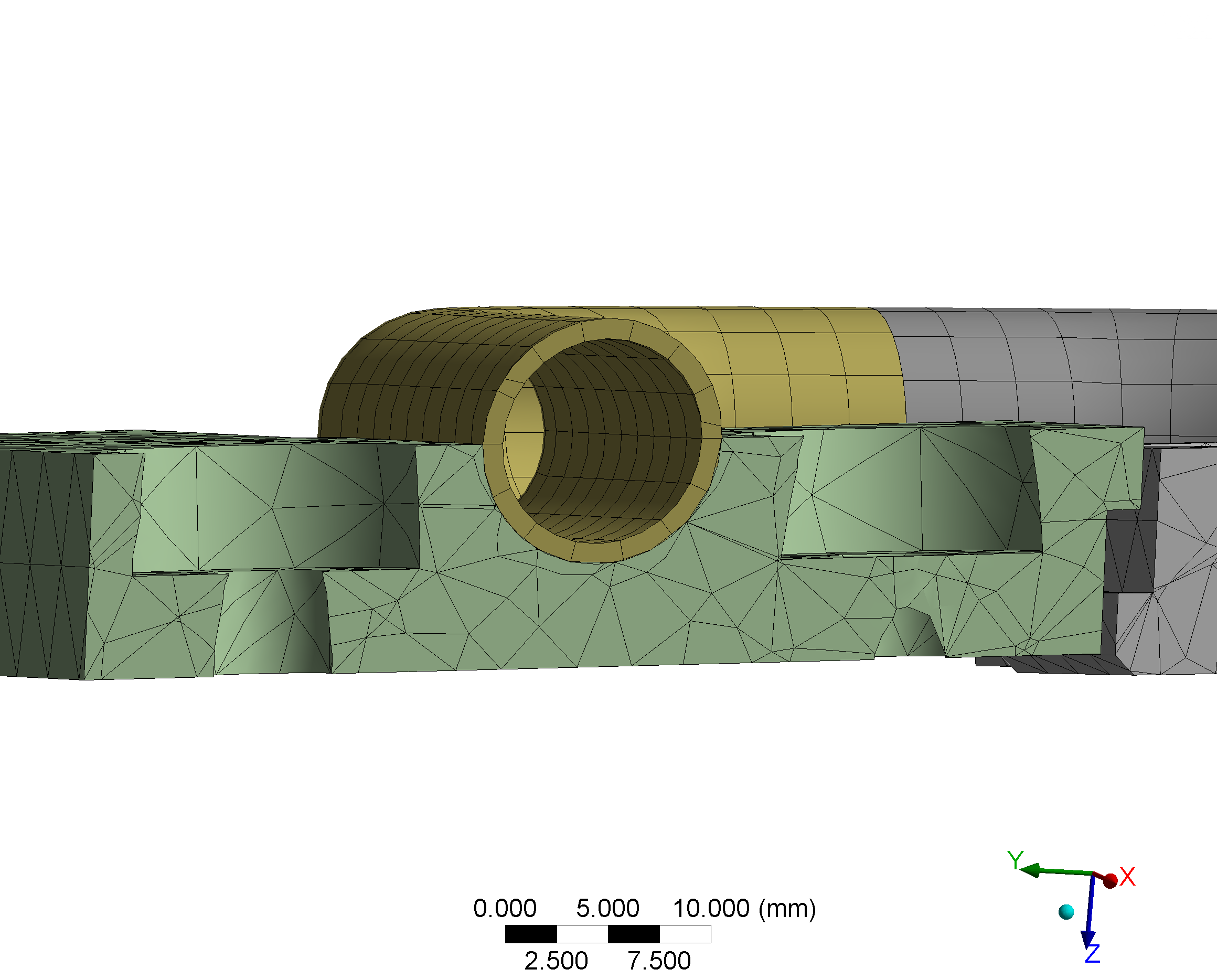 Thermal model
Pipe mesh in structural model
MAX-PLANCK-GESELLSCHAFT | GENERALVERWALTUNG 		11
Thermal analysis – region 1
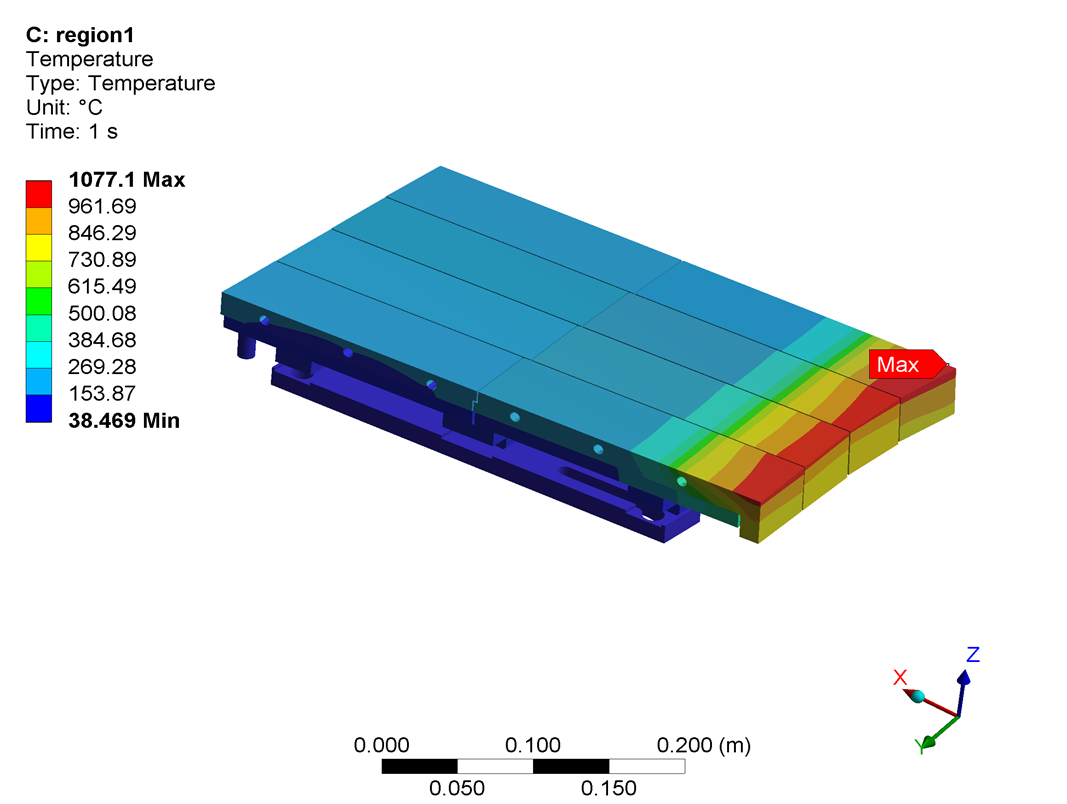 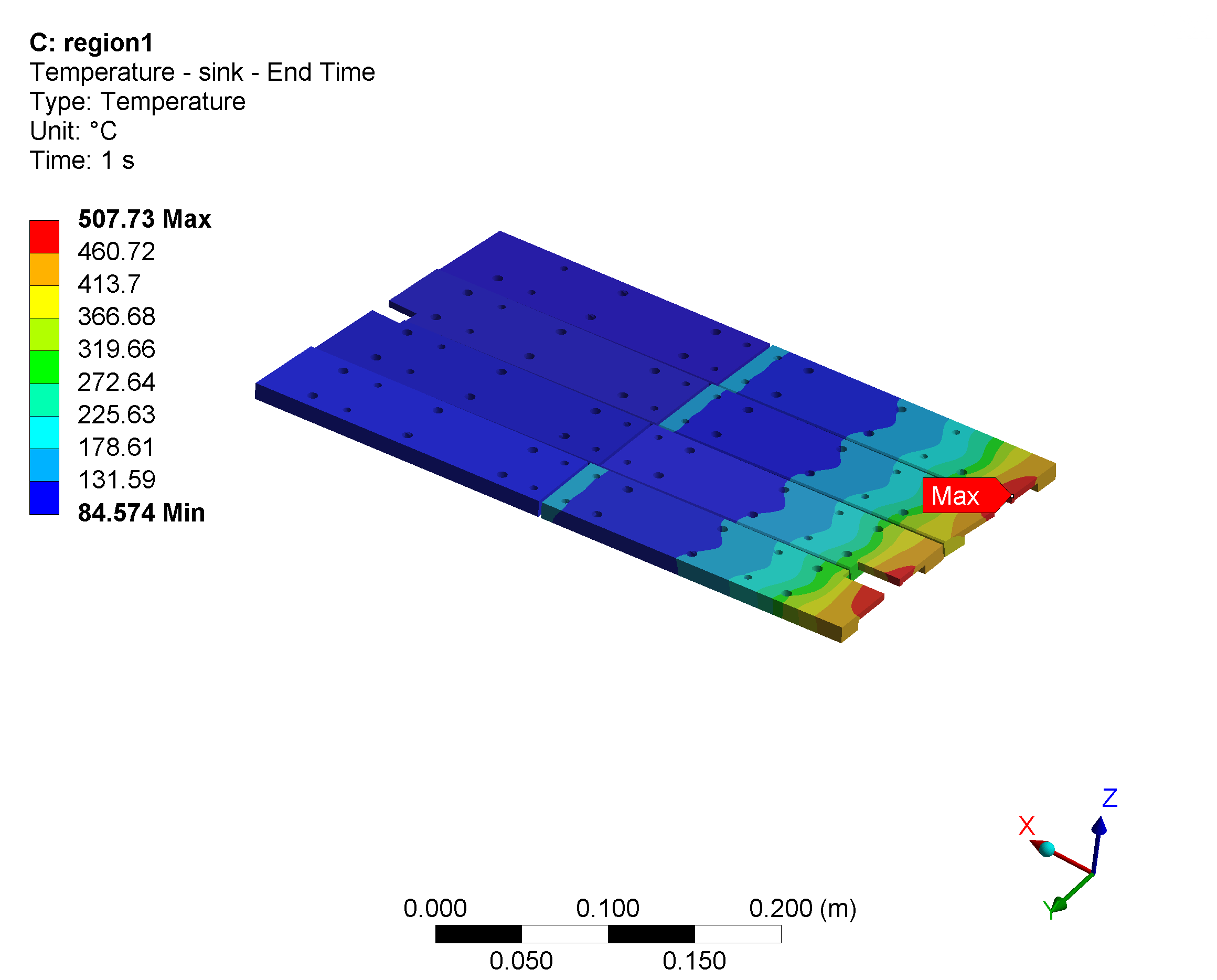 Global temperature
CuCrZr sink temperature
MAX-PLANCK-GESELLSCHAFT | GENERALVERWALTUNG 		12
structural analysis – general results
A single load step is finished to check the model.
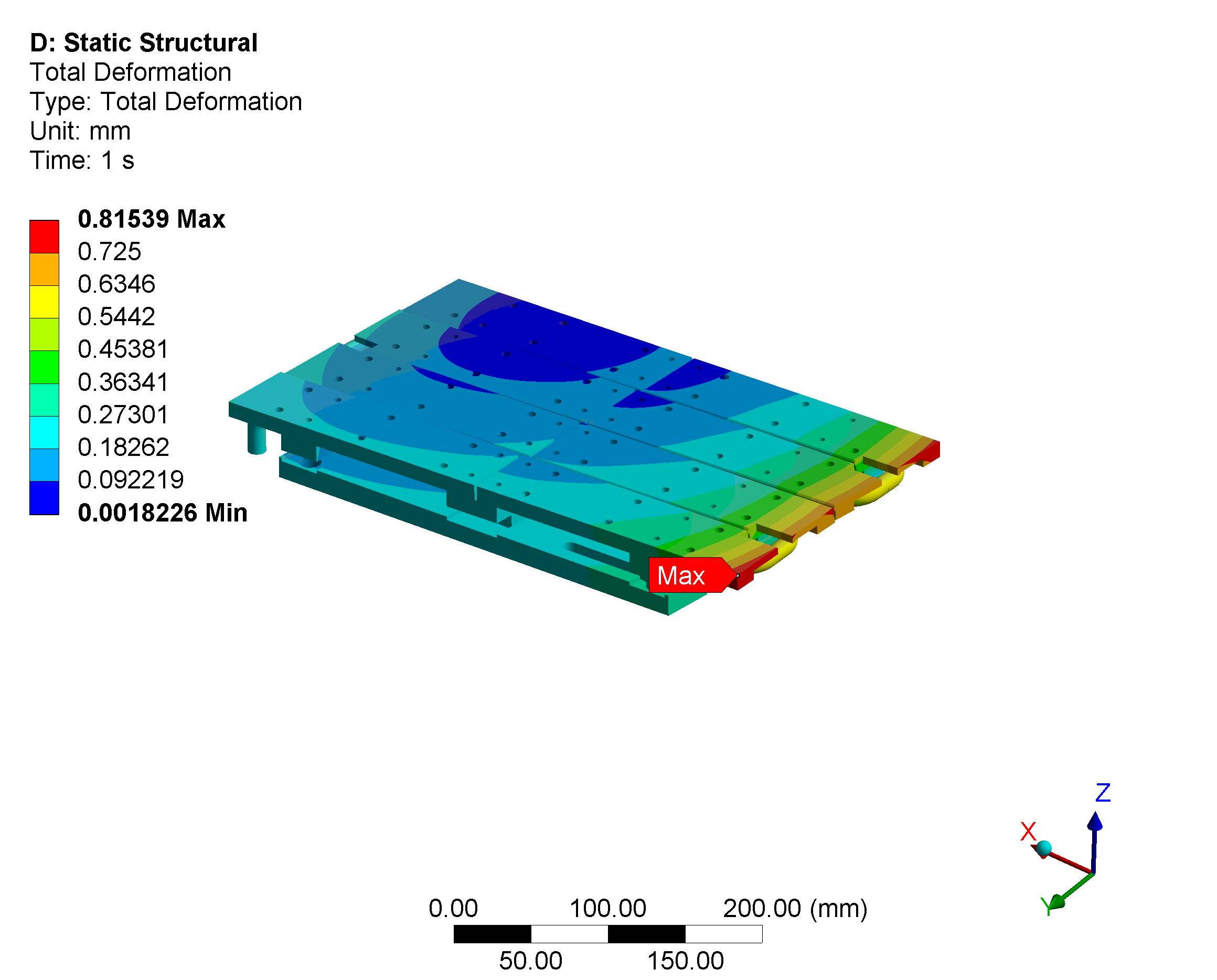 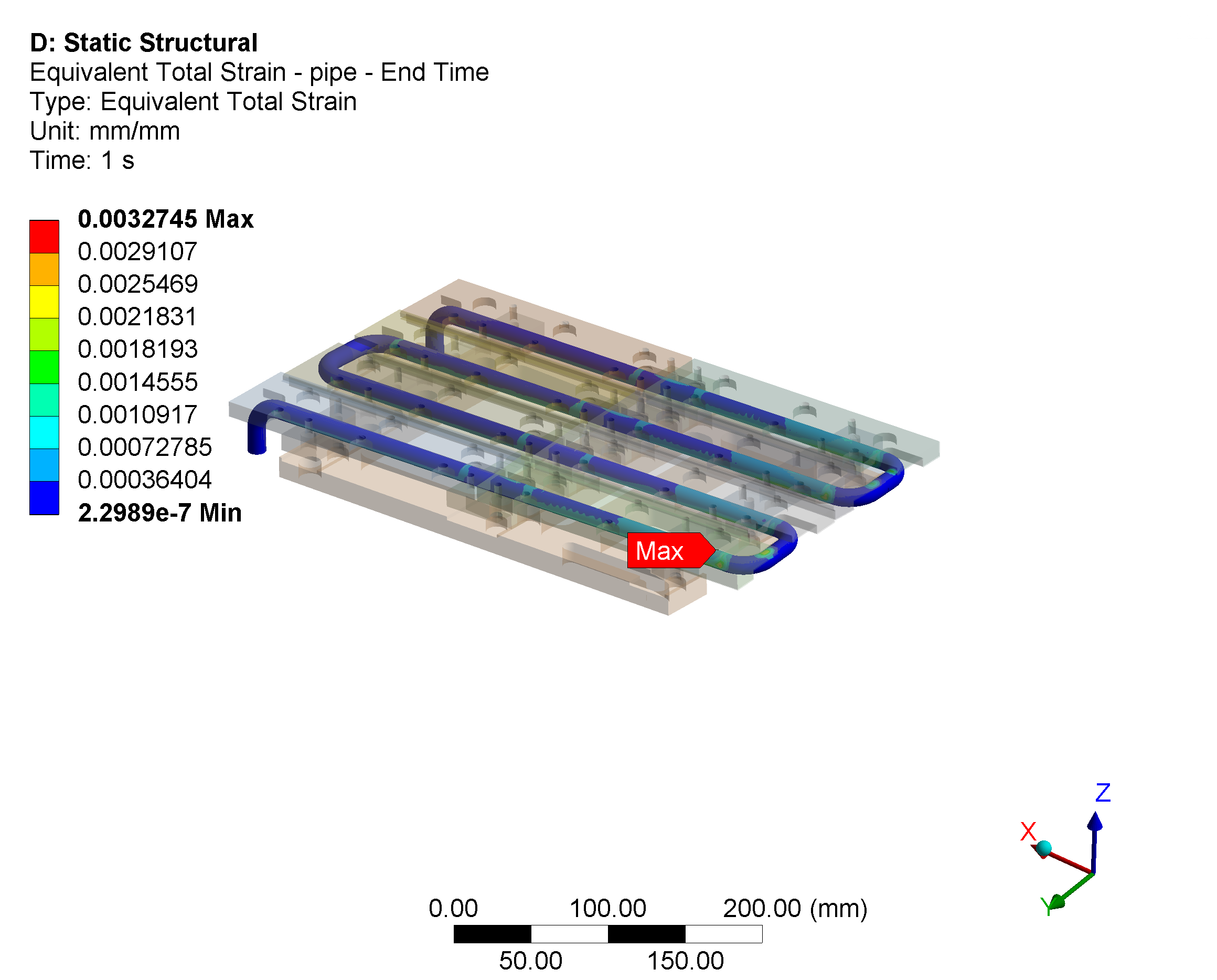 Total deformation
SS pipe total strain (averaged)
MAX-PLANCK-GESELLSCHAFT | GENERALVERWALTUNG 		13
structural analysis – pipe strain postprocessing
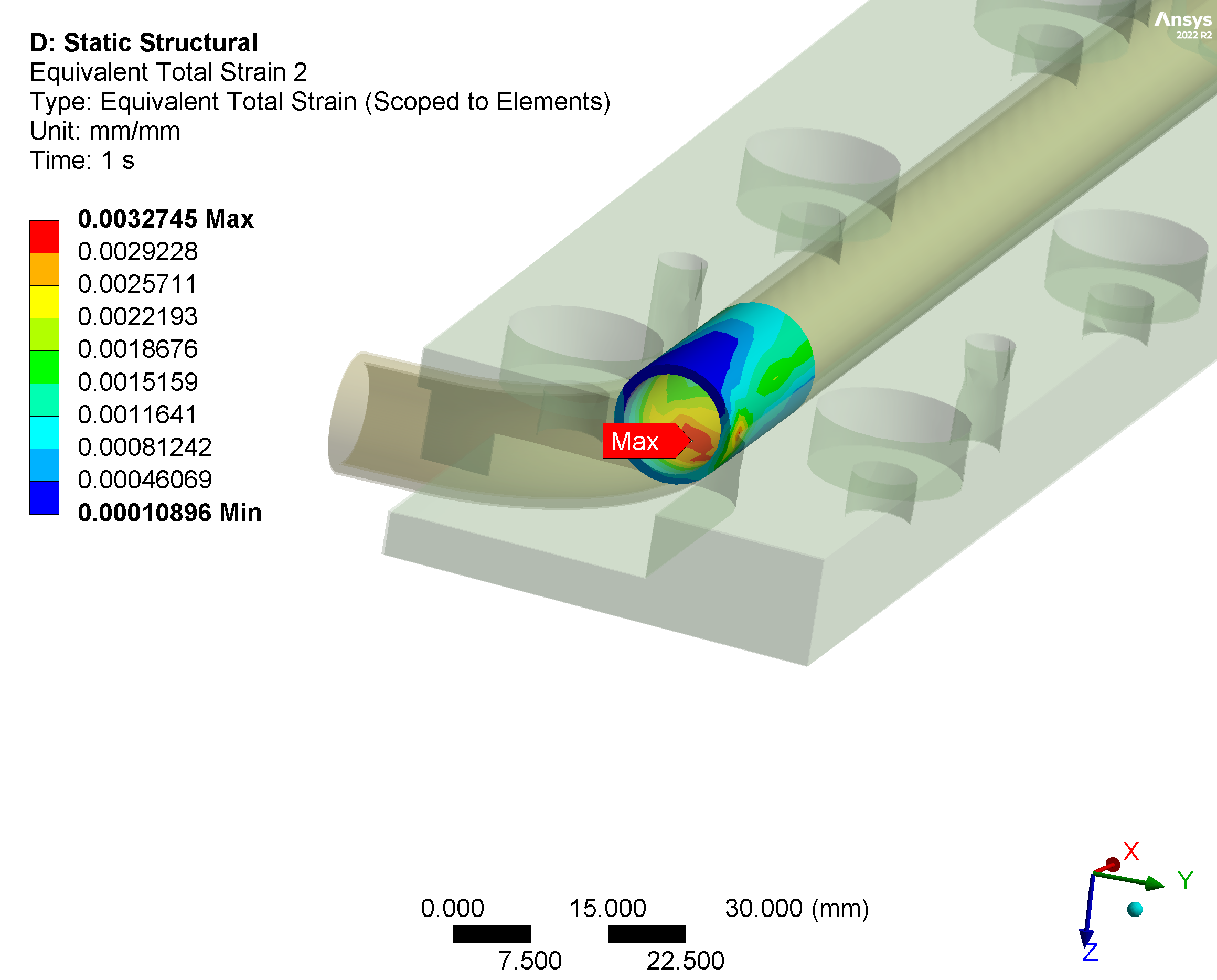 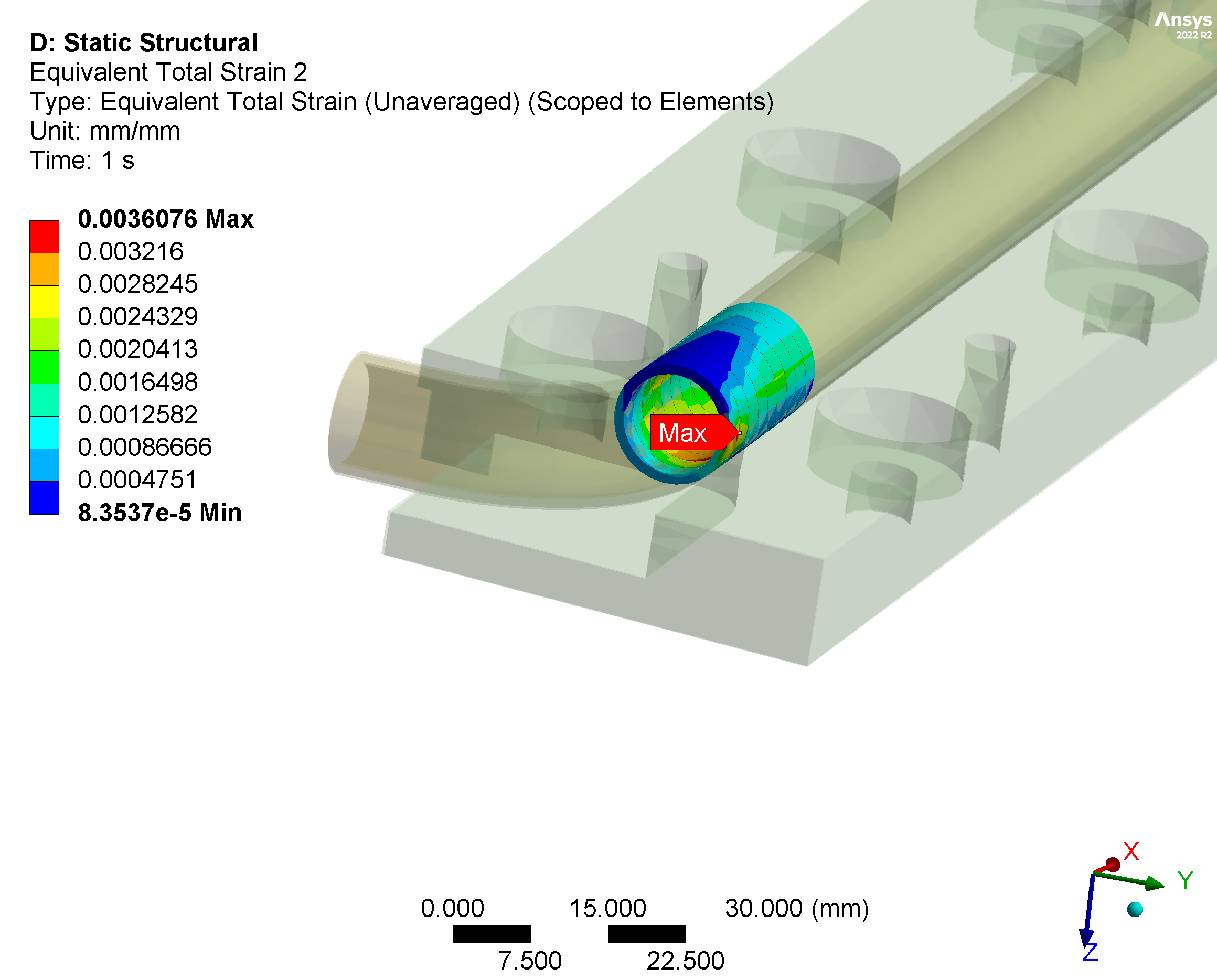 SS pipe total strain (unaveraged)
SS pipe total strain (averaged)
The unaveraged strain is 9% higher than the averaged one at the dangerous position.
MAX-PLANCK-GESELLSCHAFT | GENERALVERWALTUNG 		14
structural analysis – strain calculation for assessment
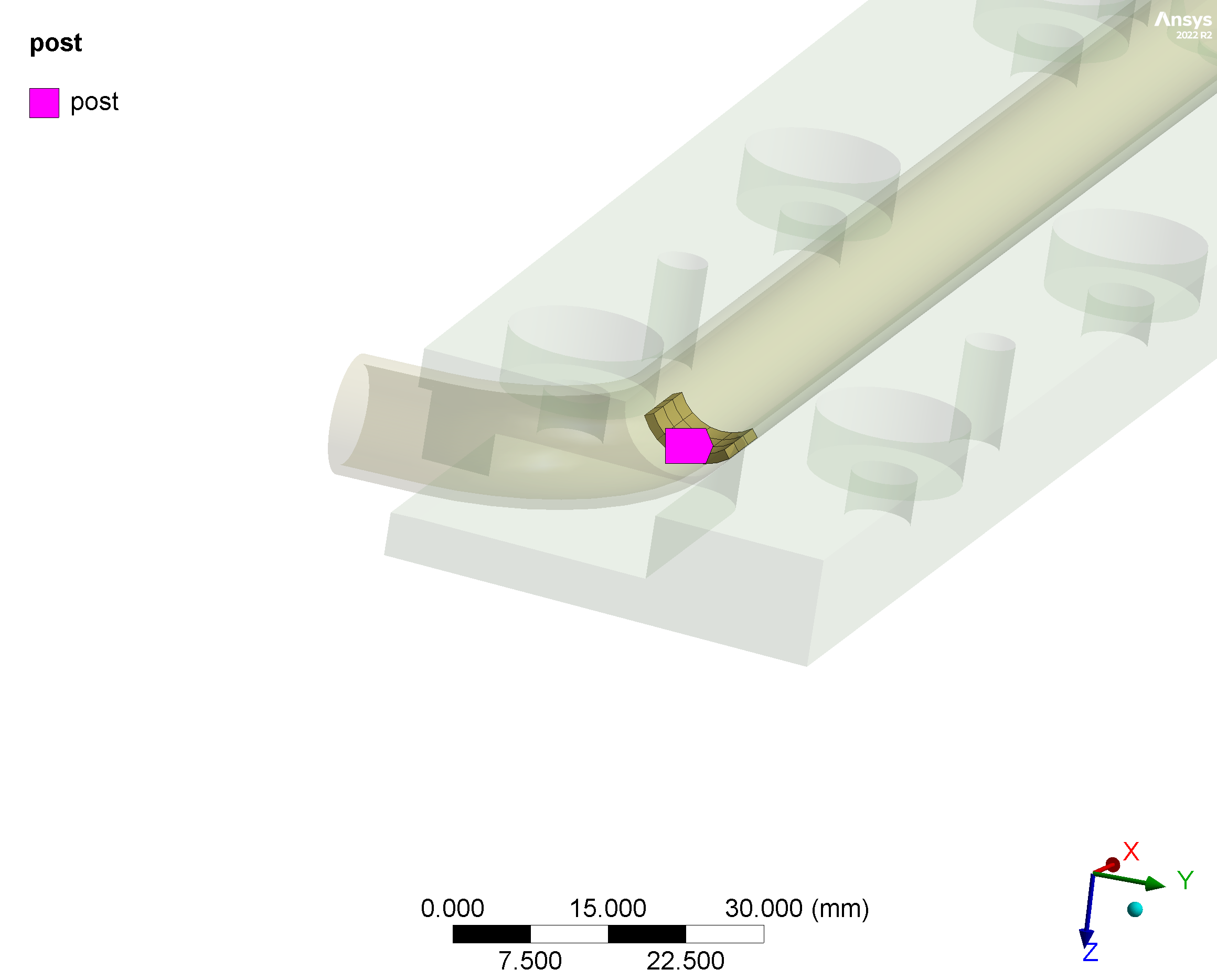 Due to the singularity, the maximum strain may be mesh sensitive.
Several elements around the peak position are selected, and the average strain of these elements will be used for assessment.
The increment of the six strain components will be accumulated by cycle, then the equivalent strain is calculated.
The cyclic calculation is ongoing.
MAX-PLANCK-GESELLSCHAFT | GENERALVERWALTUNG 		15